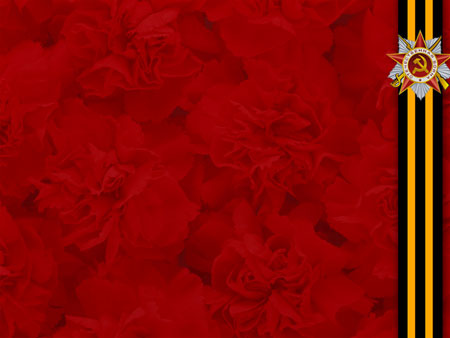 Муниципальное бюджетное дошкольное образовательное учреждение
«Детский сад № 481 г.Челябинска»
Творческий проект

«Пусть всегда будет солнце…»
Презентацию подготовила 
Воспитатель 9 группы
Сафиулина О.А.
Гноевая Г.А.
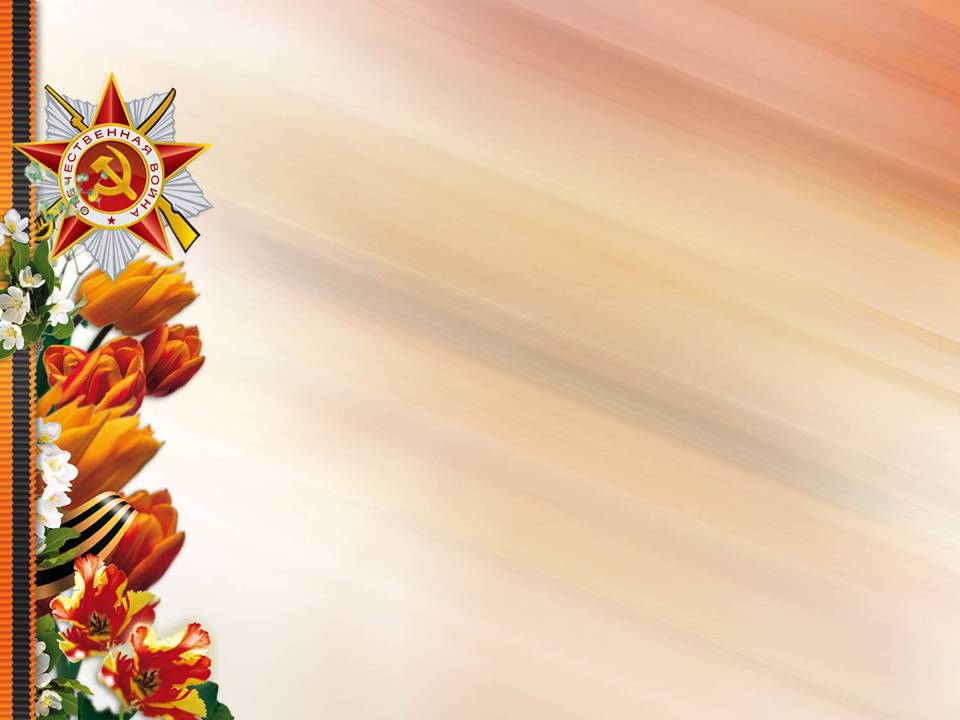 Познавательная выставка
«военная техника»
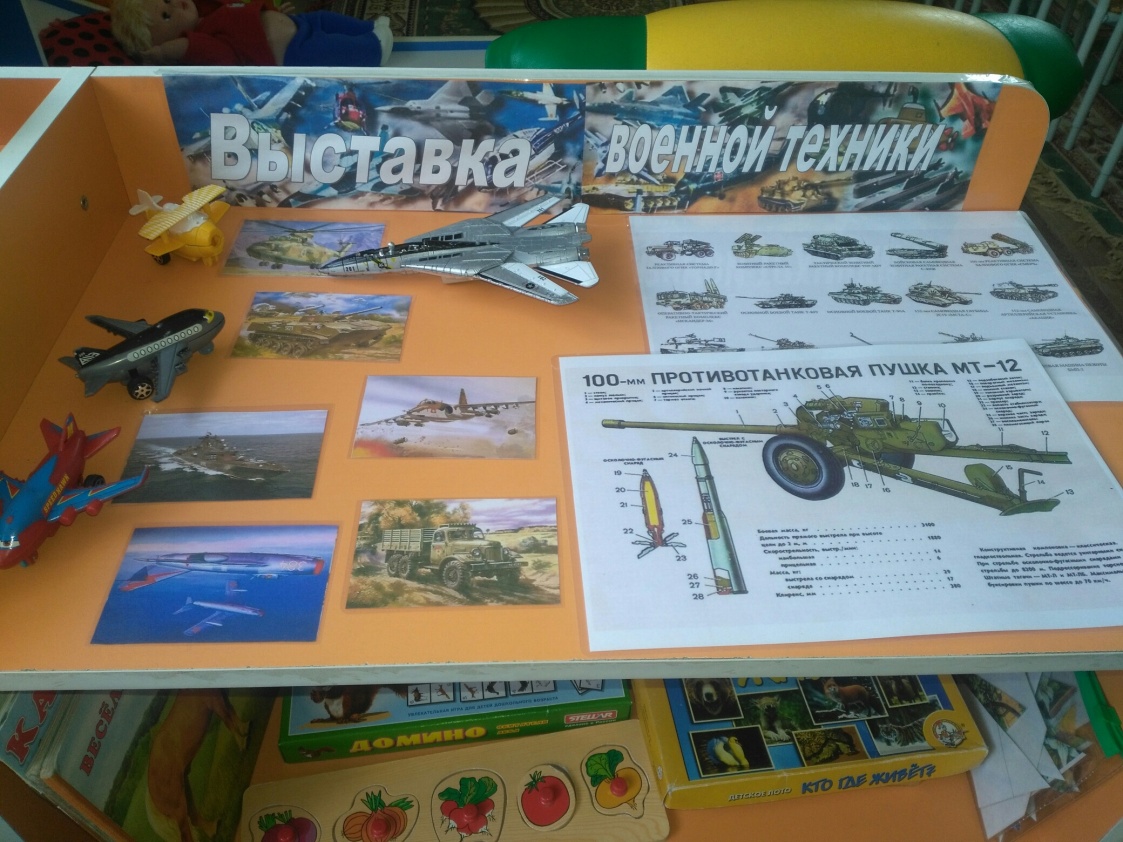 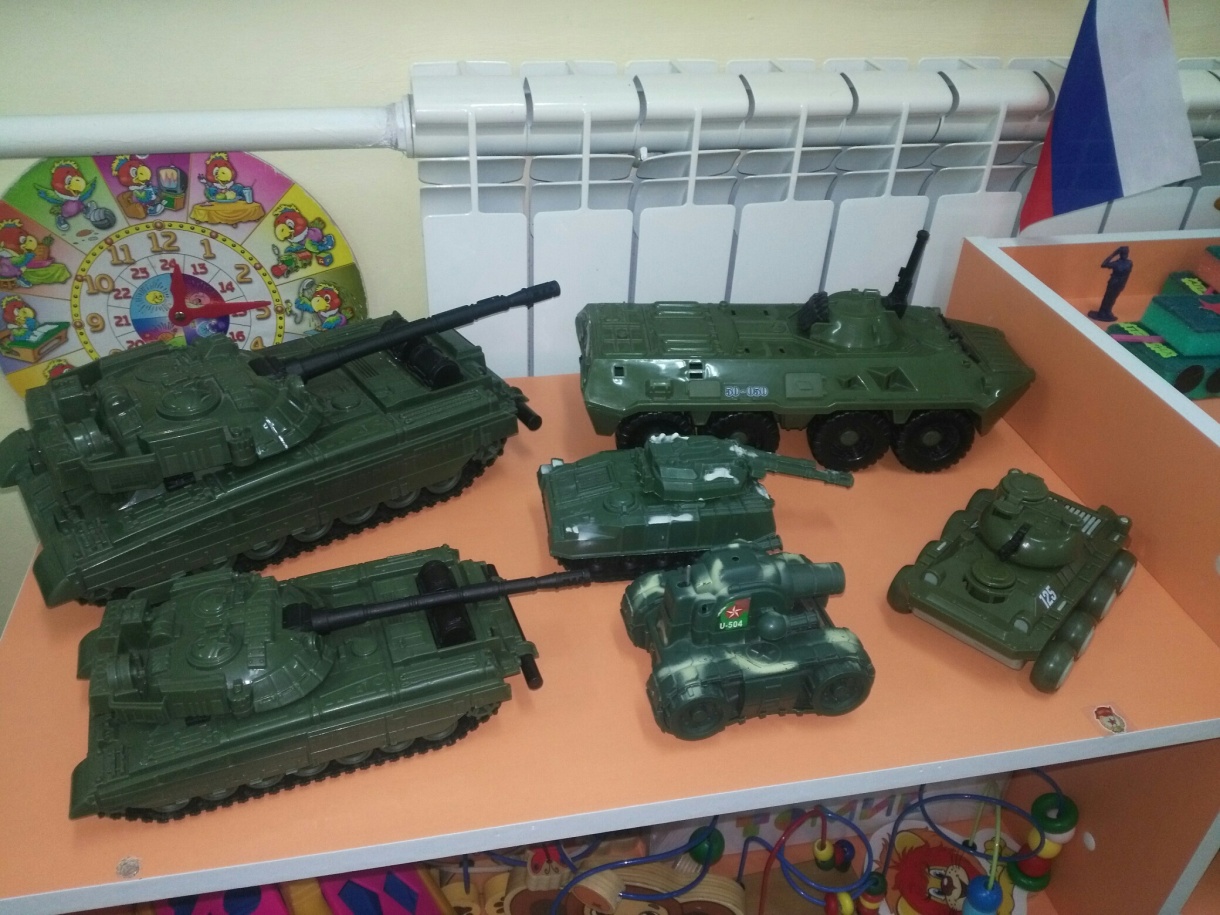 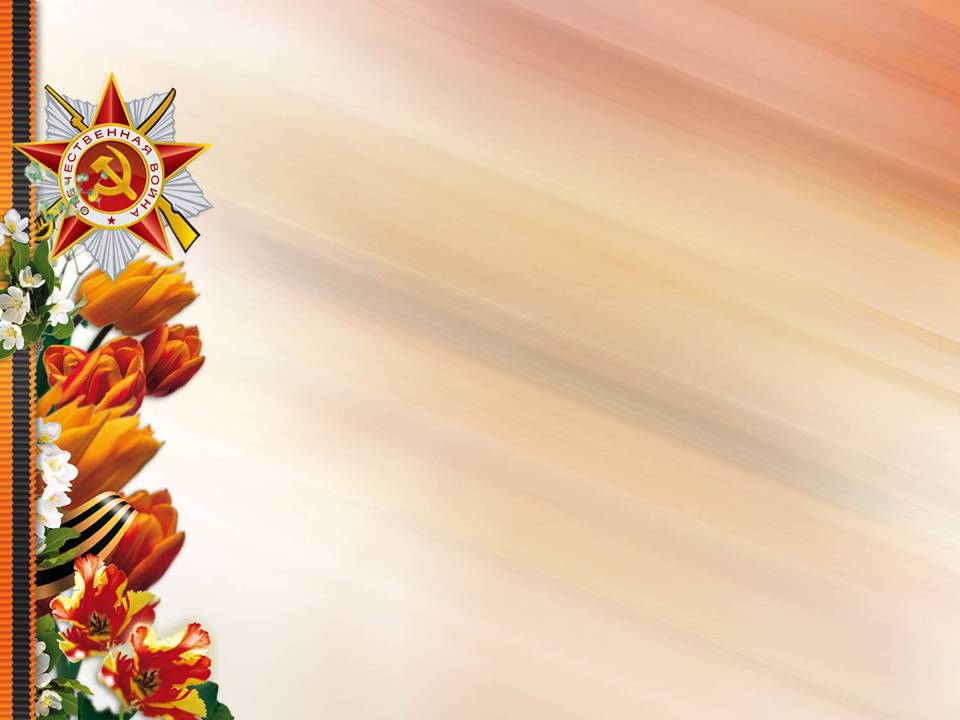 Оформление коридора
  «Мы-пилоты»
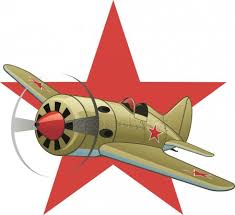 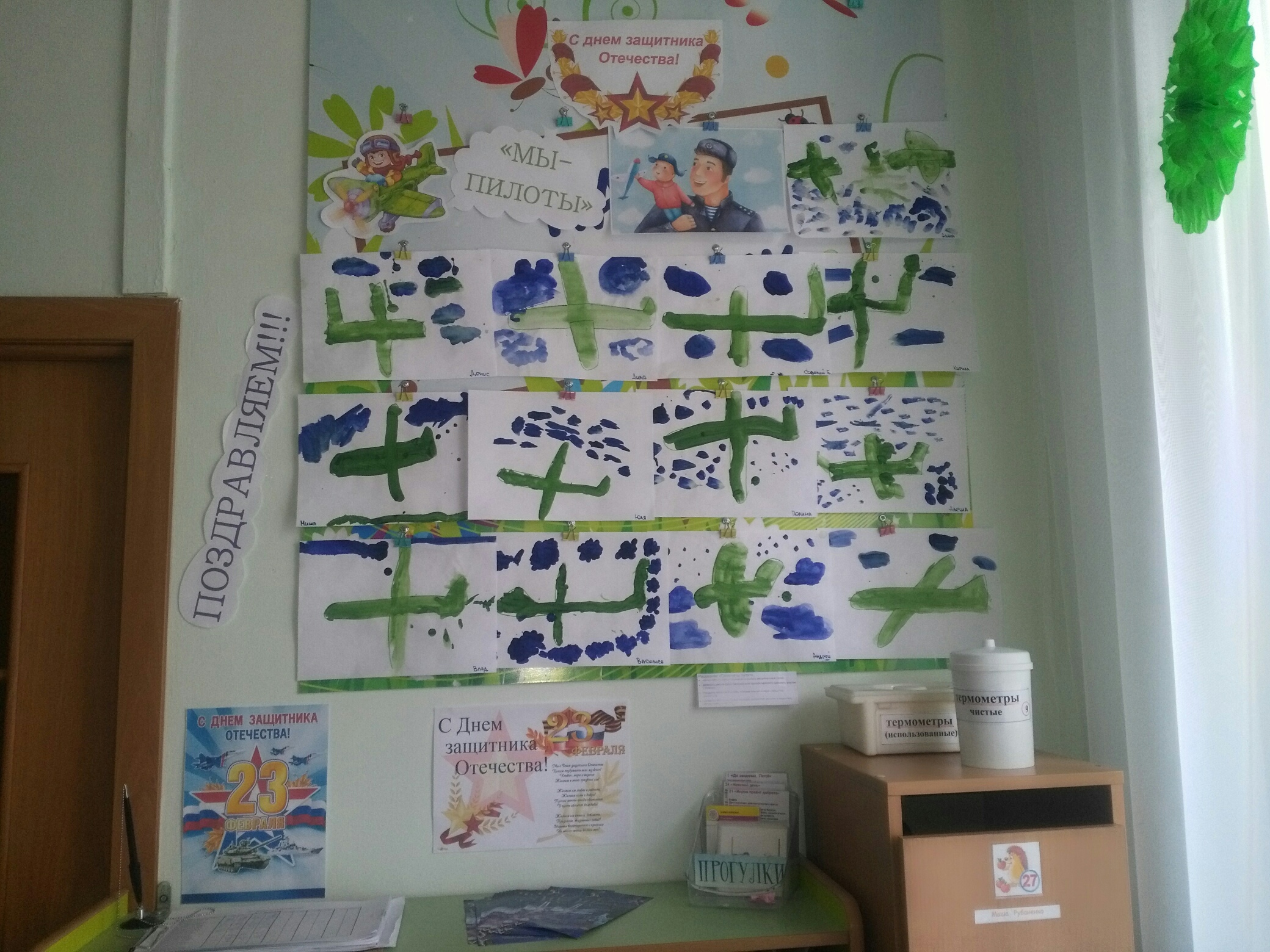 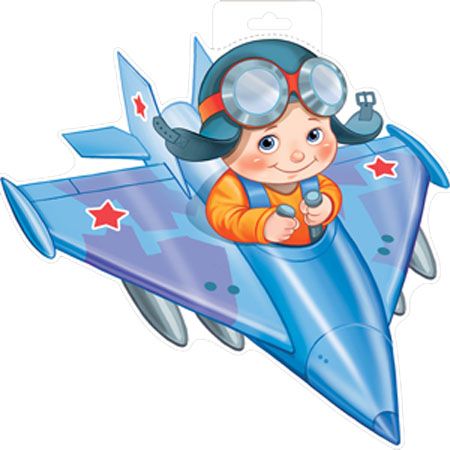 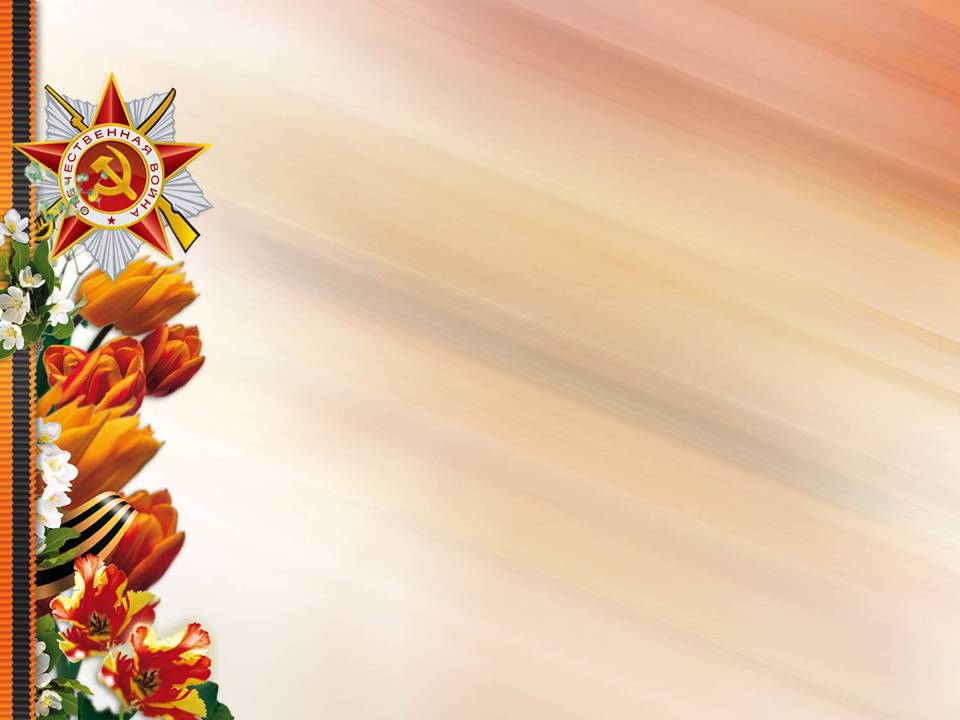 Коллективная работа
«танки наступают»
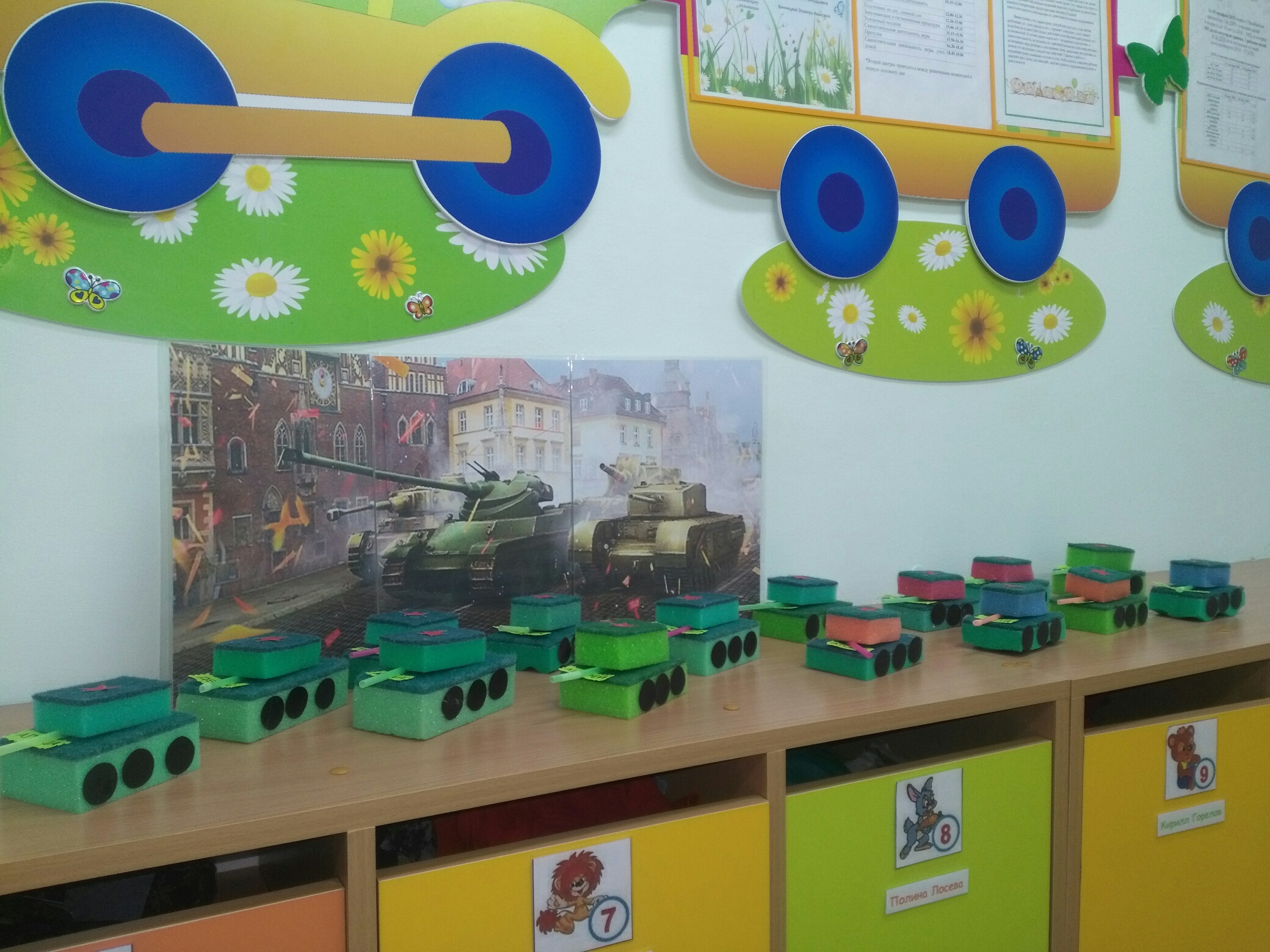 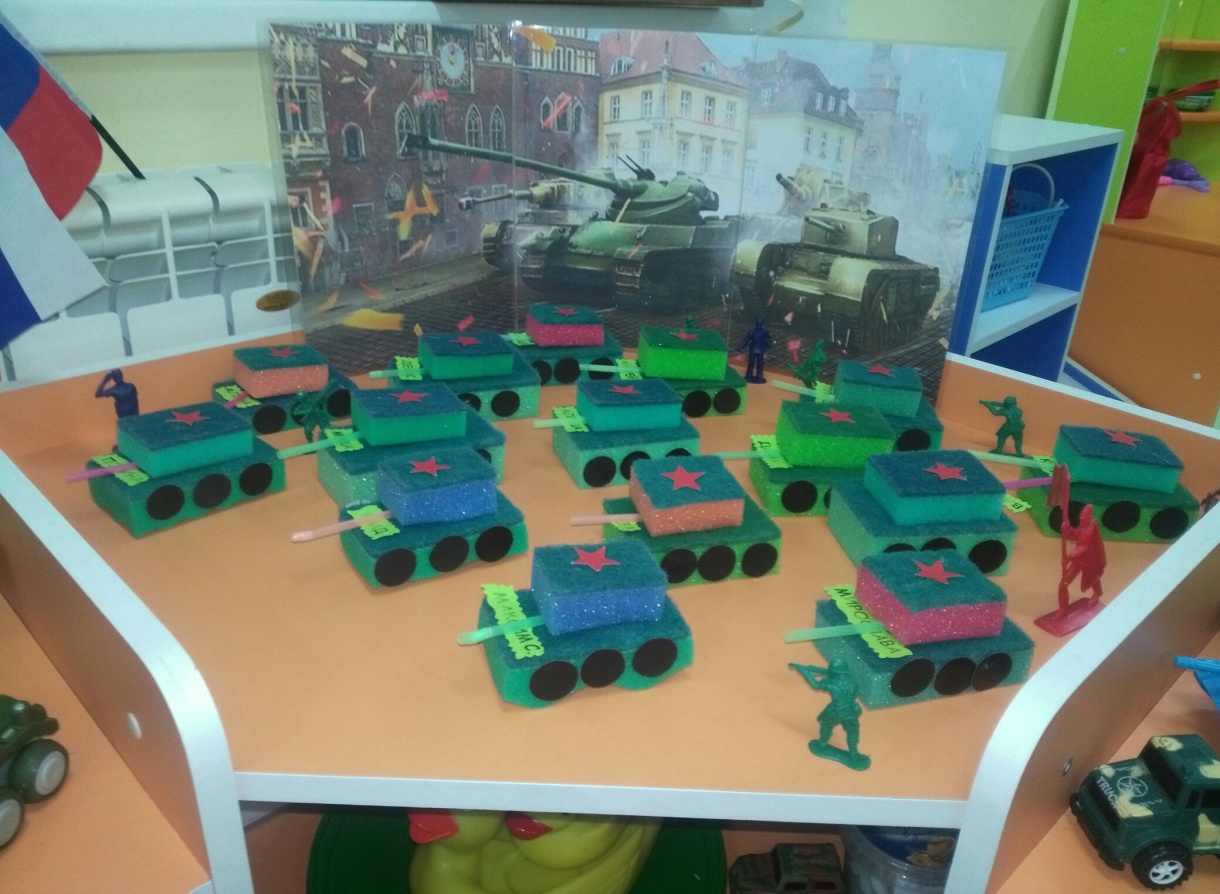 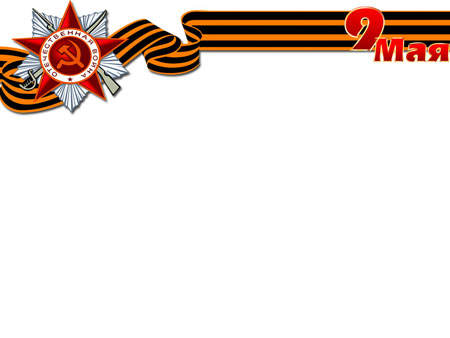 Заучивание песен, марширование, 
подготовка к празднику
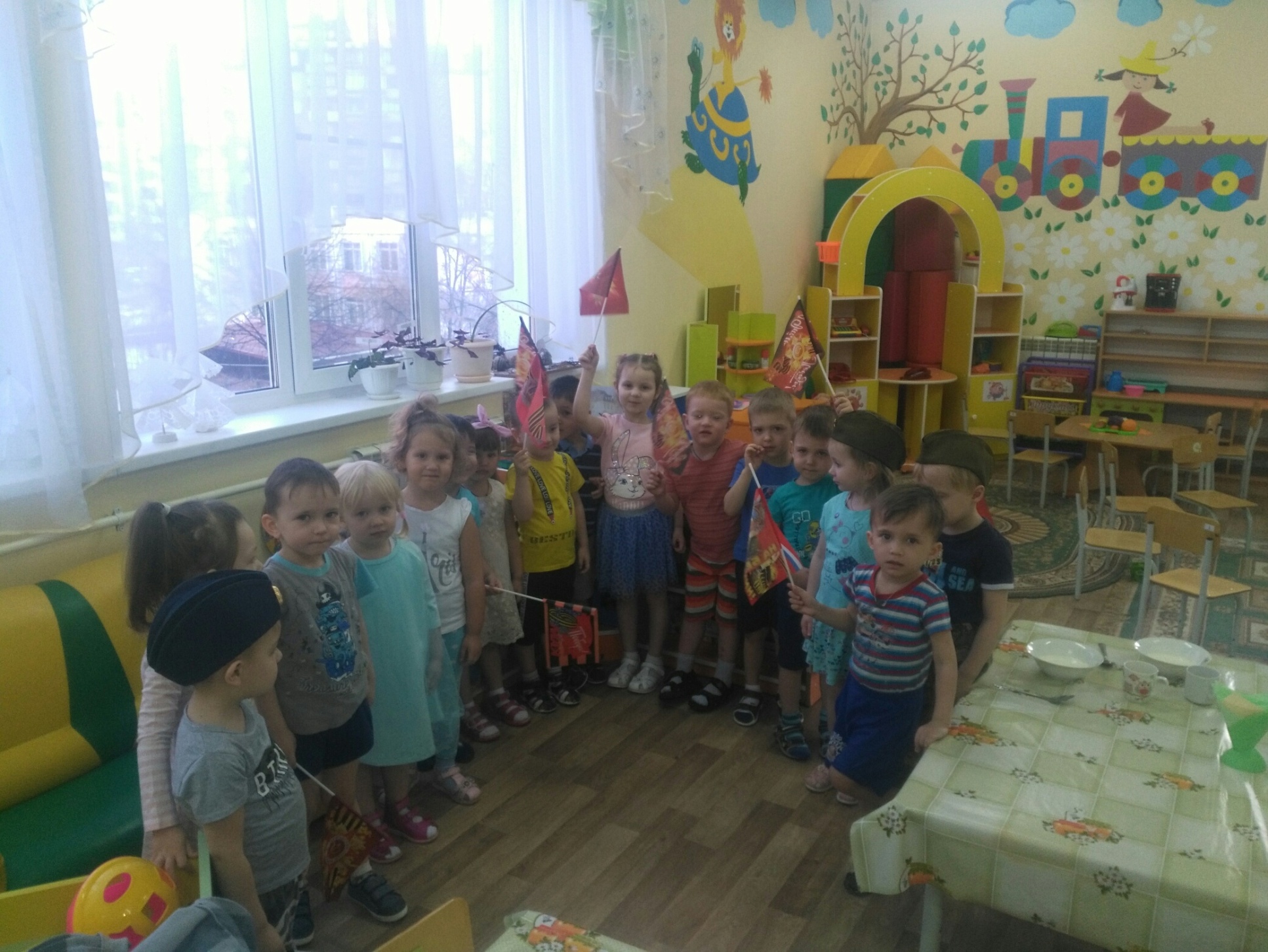 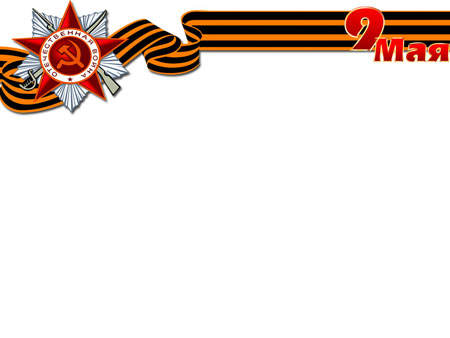 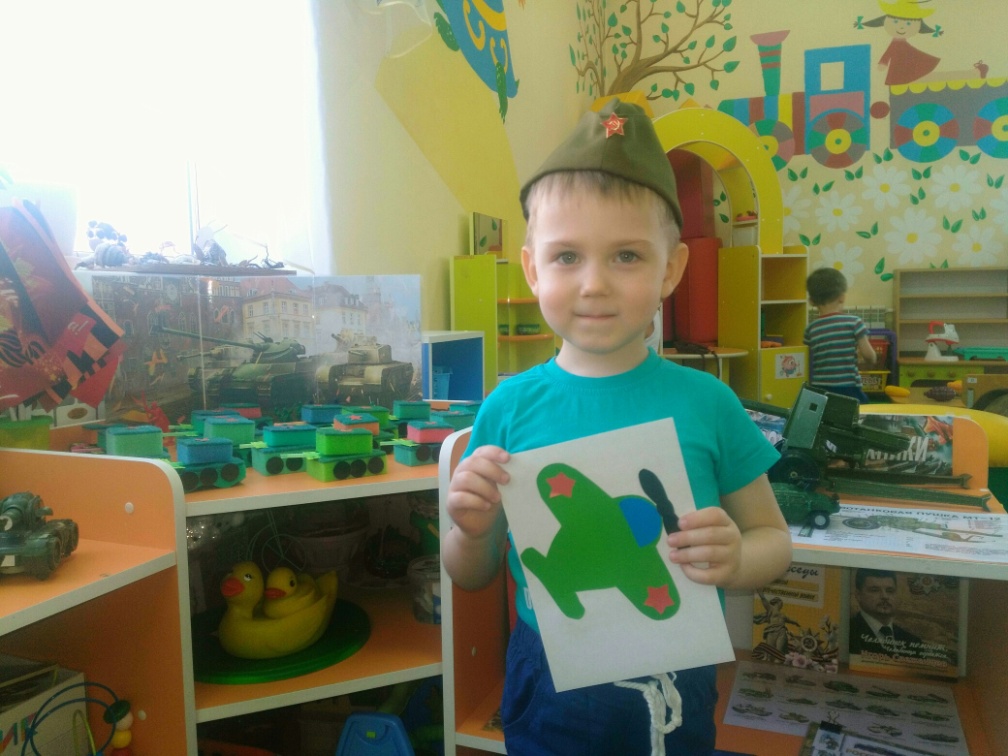 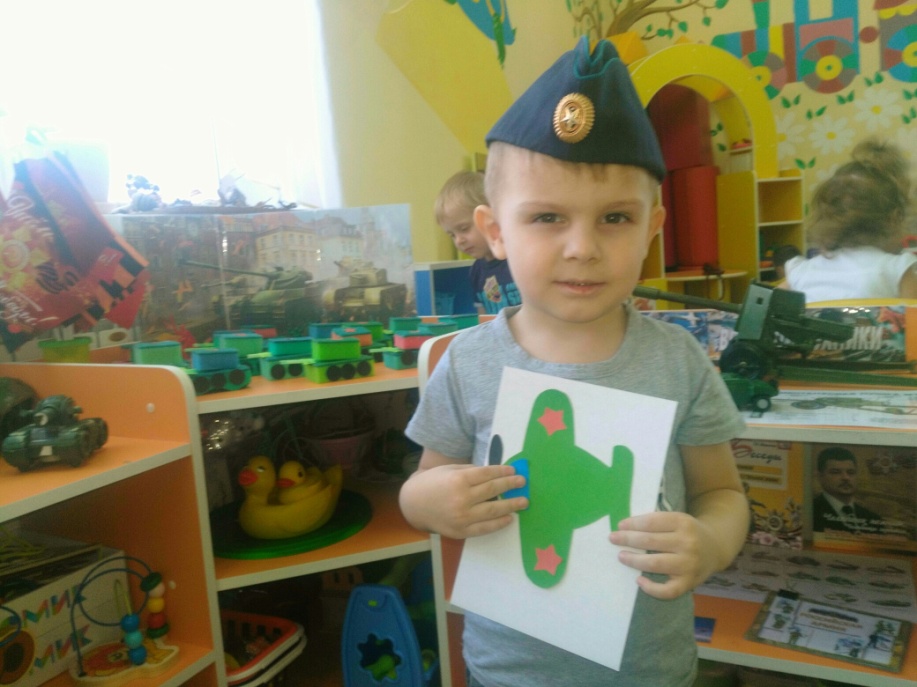 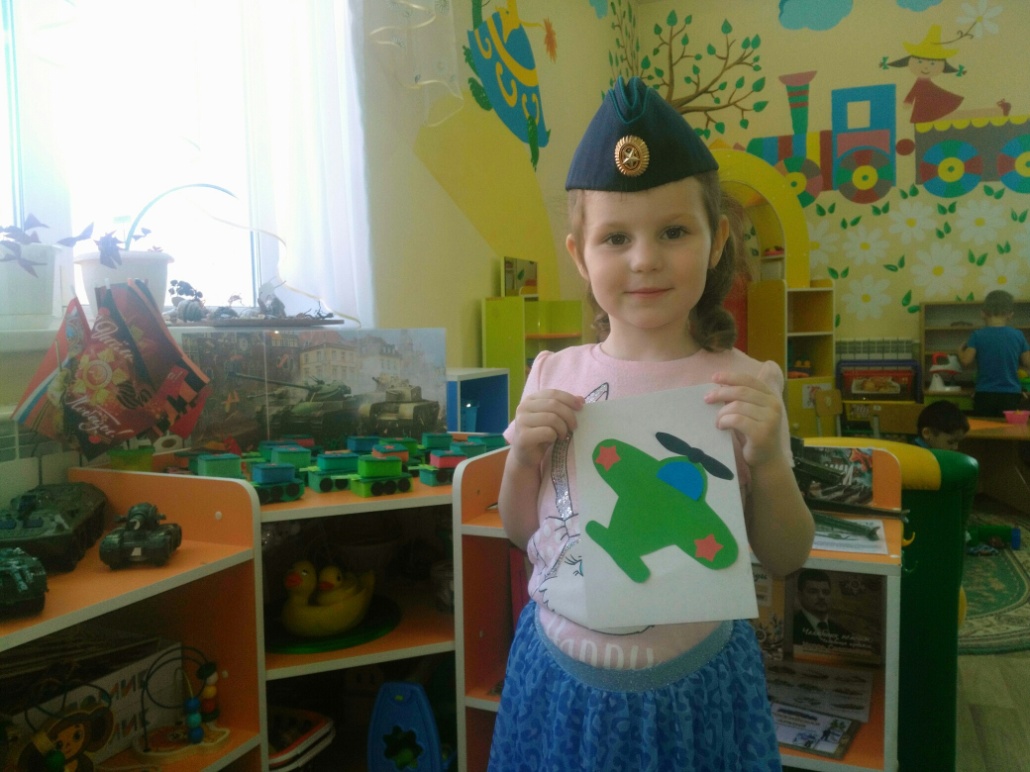 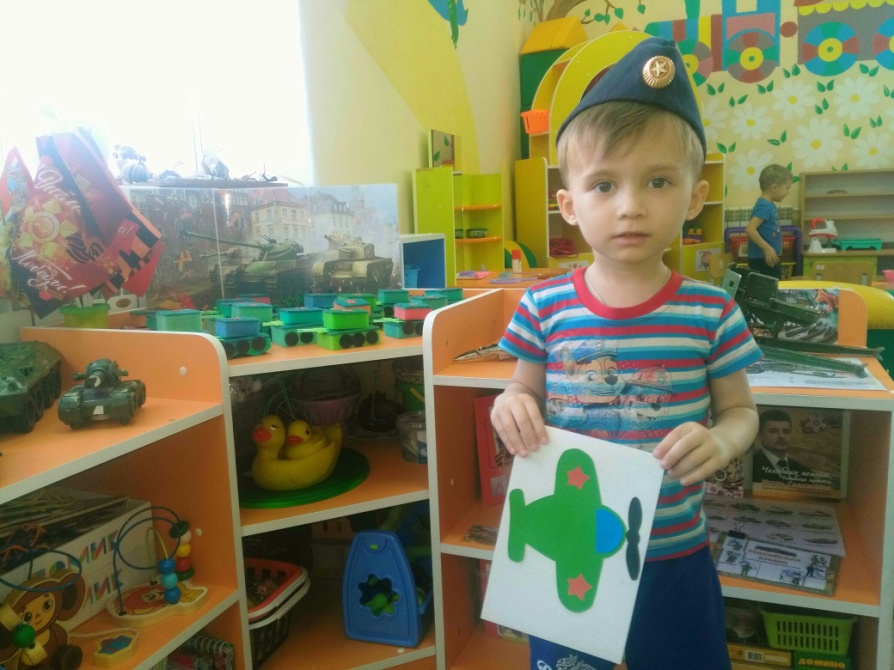 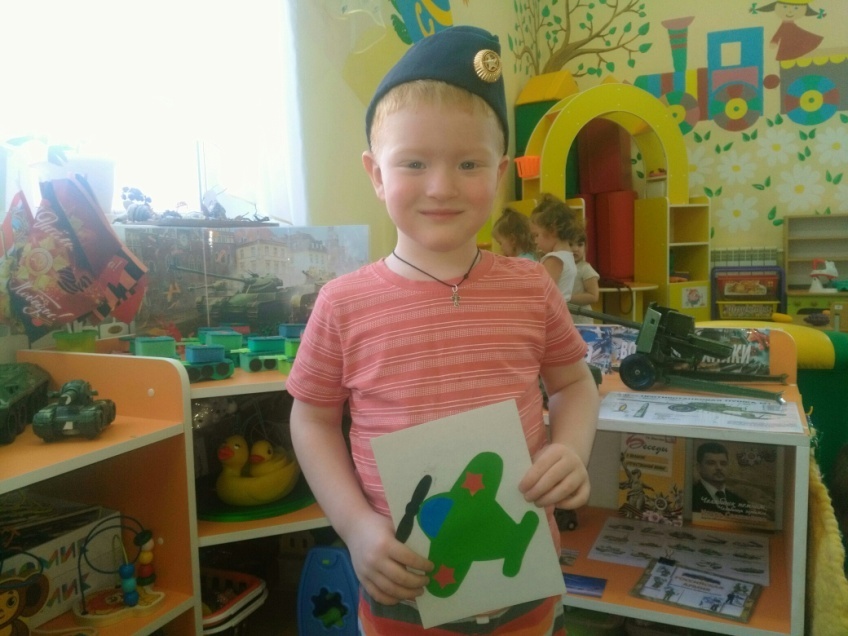 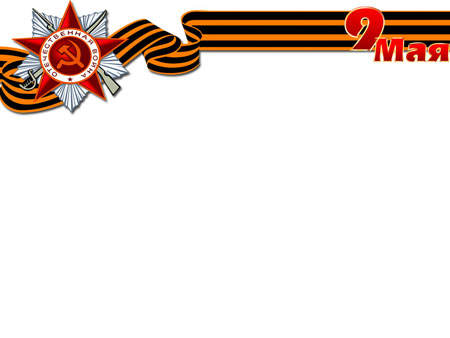 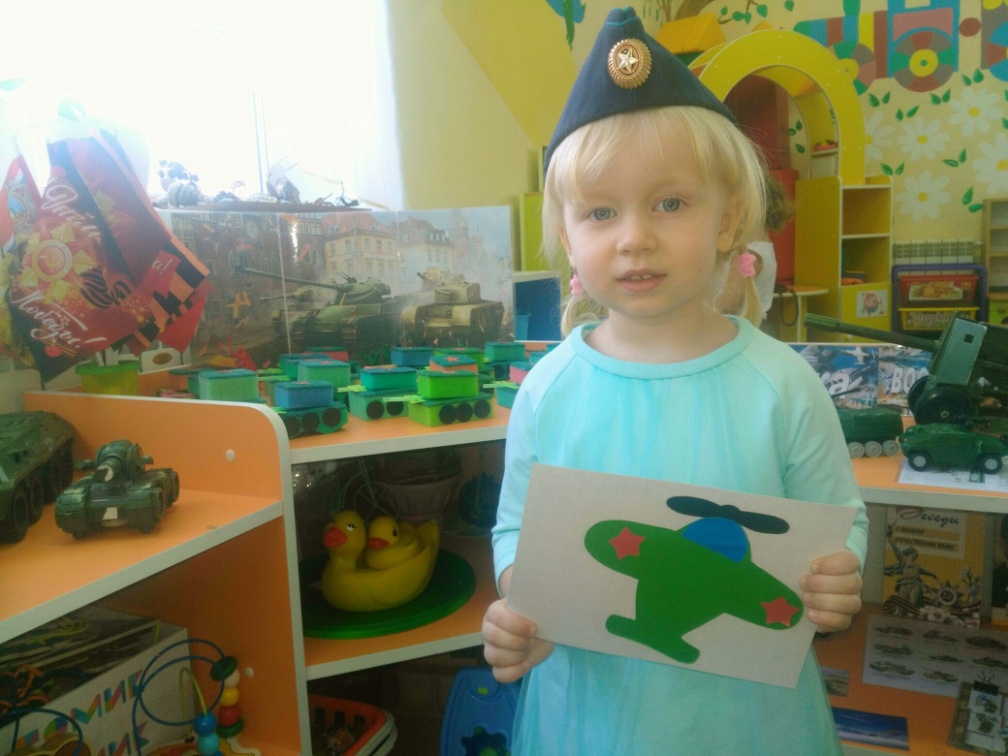 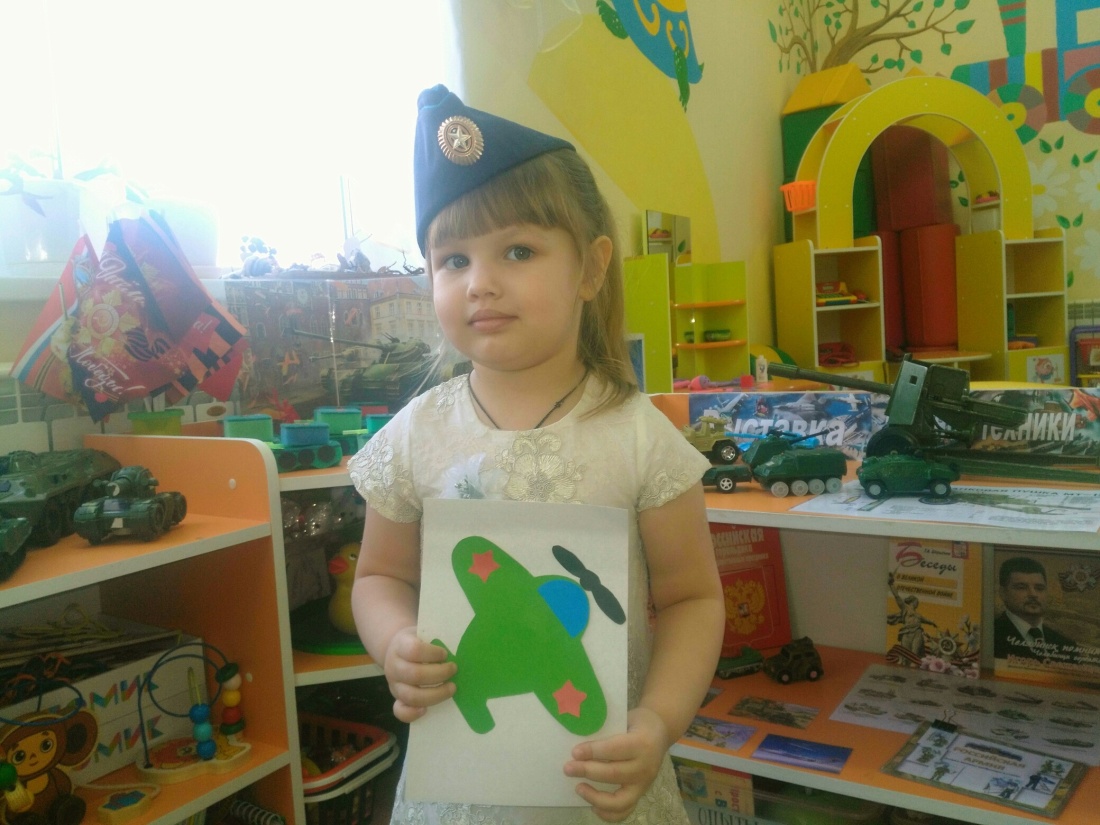 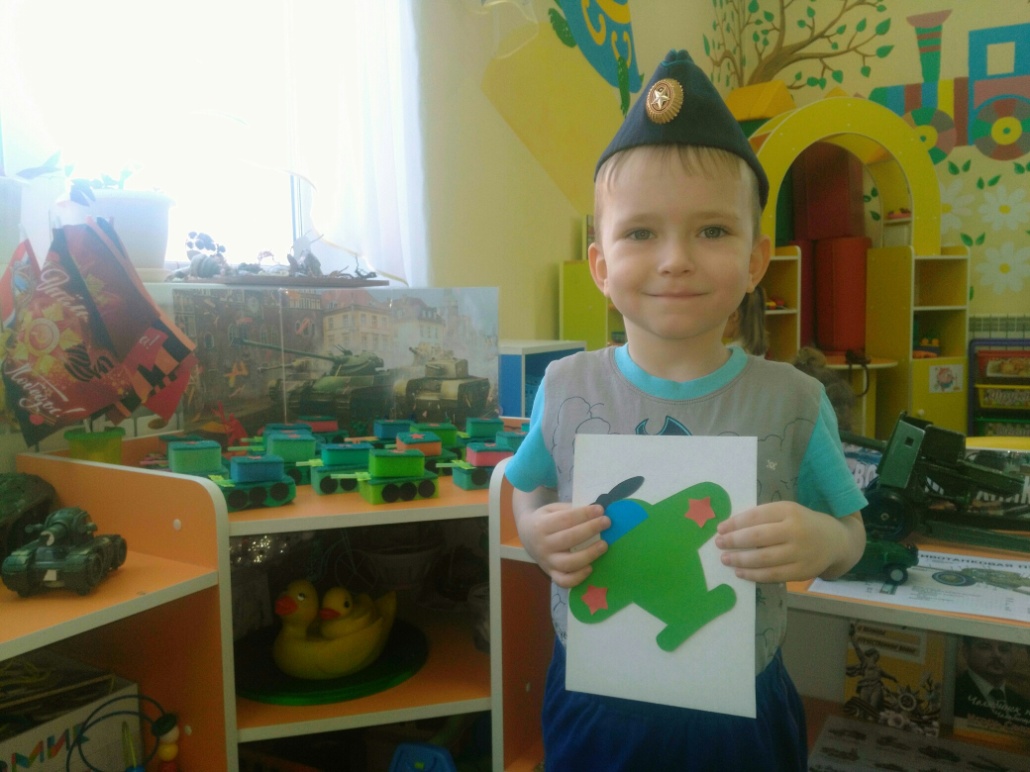 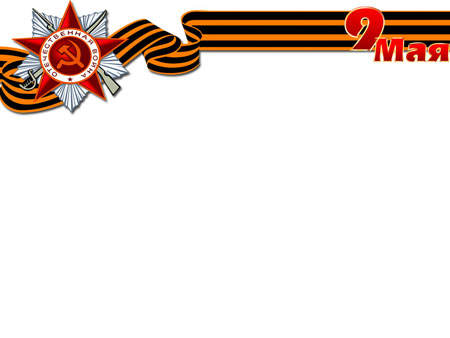 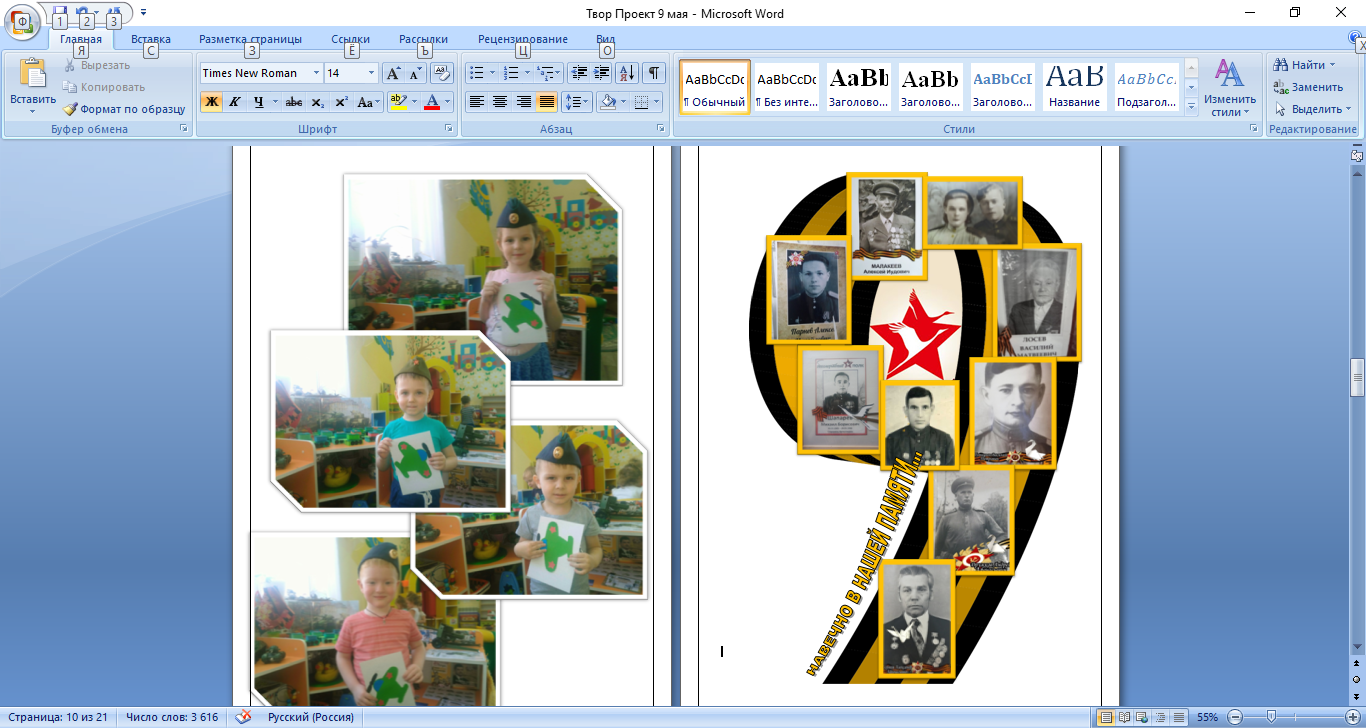 ФОТОКОЛЛАЖ
для оформления группы  



«Навечно в нашей памяти…»
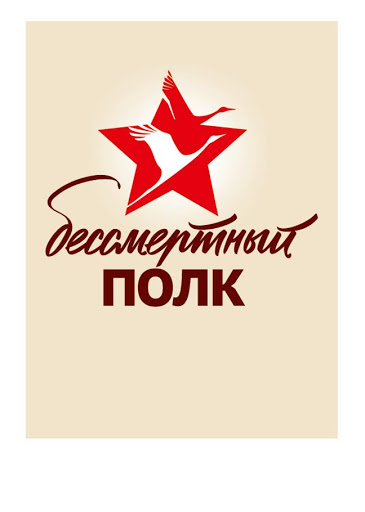 Подготовка 
к онлайн-шествию бессмертного полка



«И превратились
 в белых журавлей..»
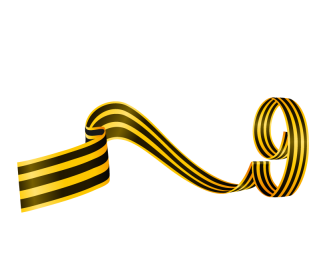 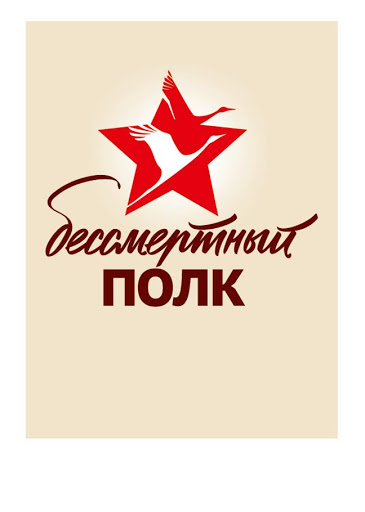 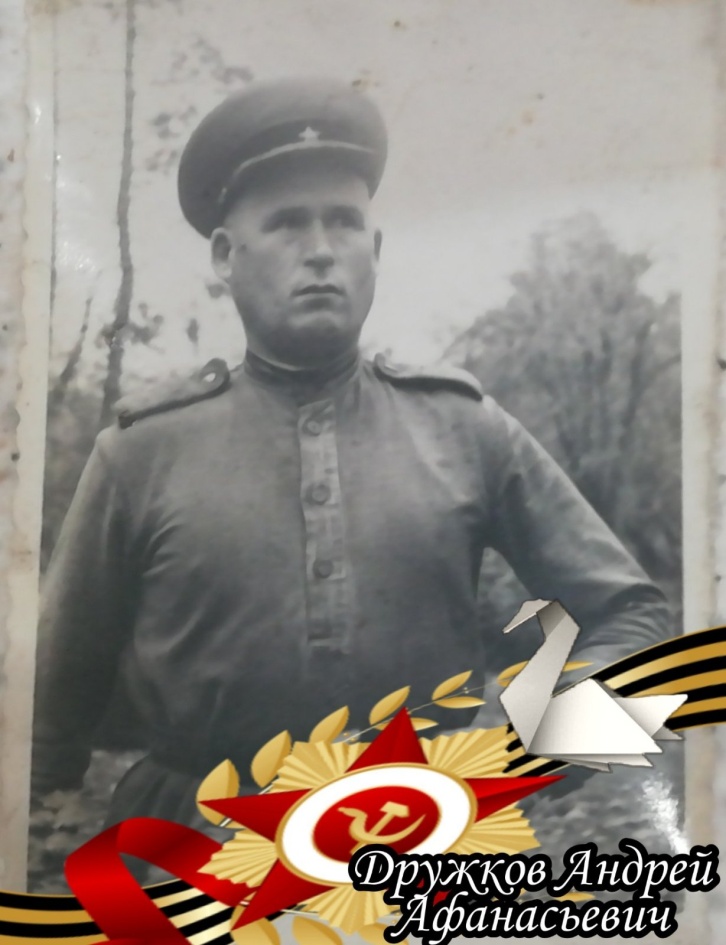 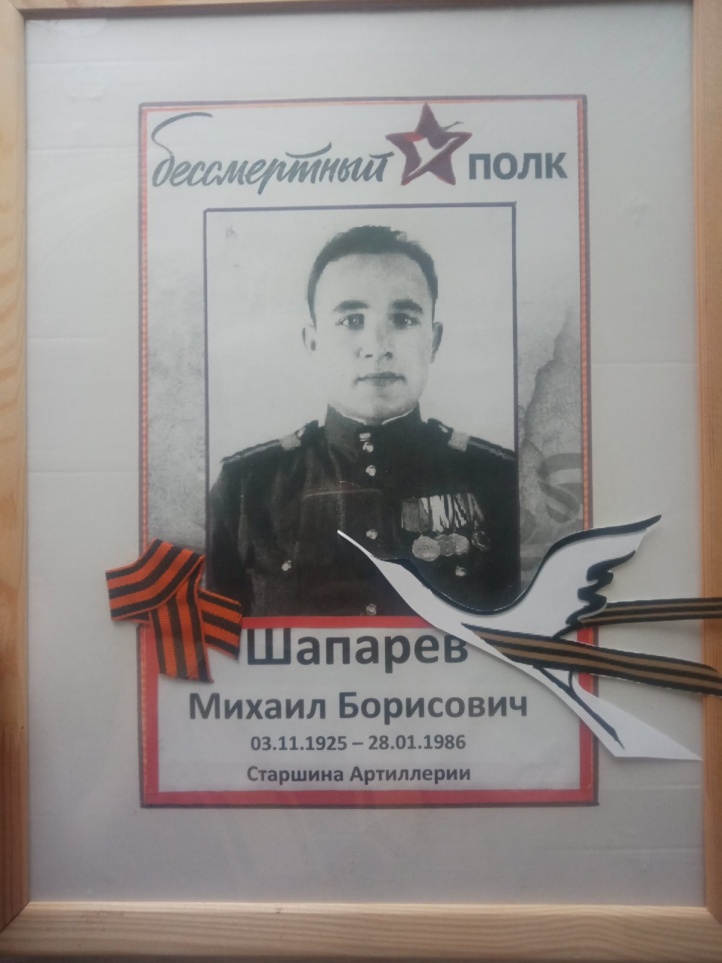 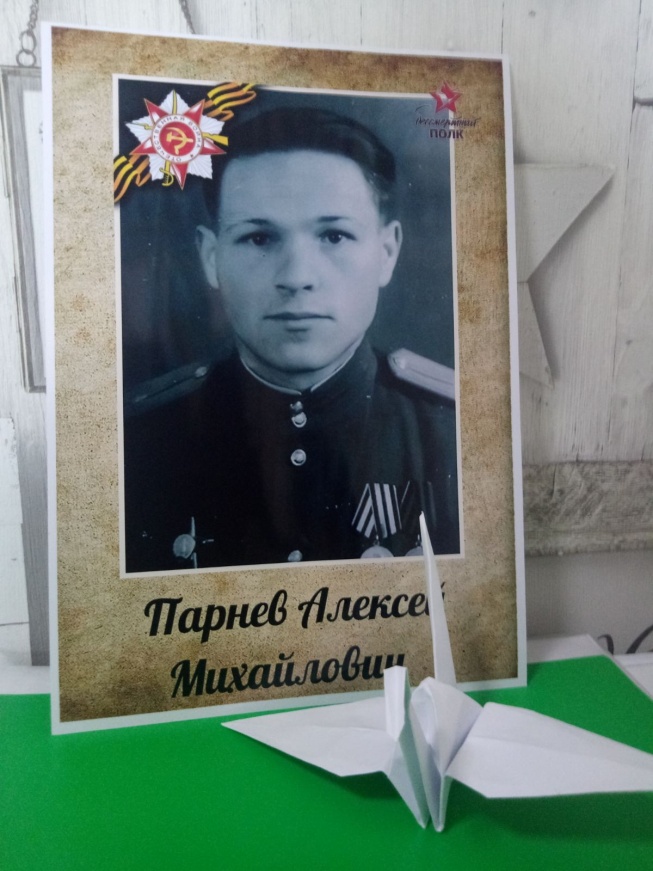 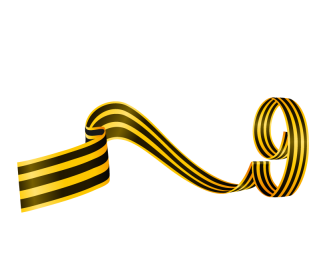 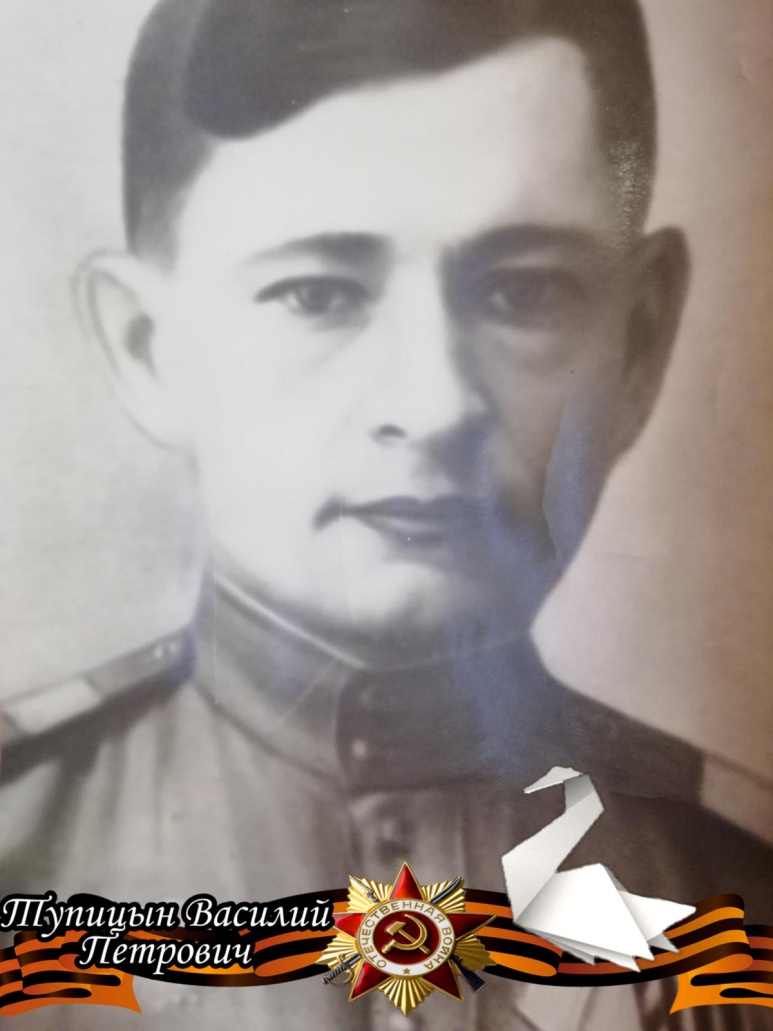 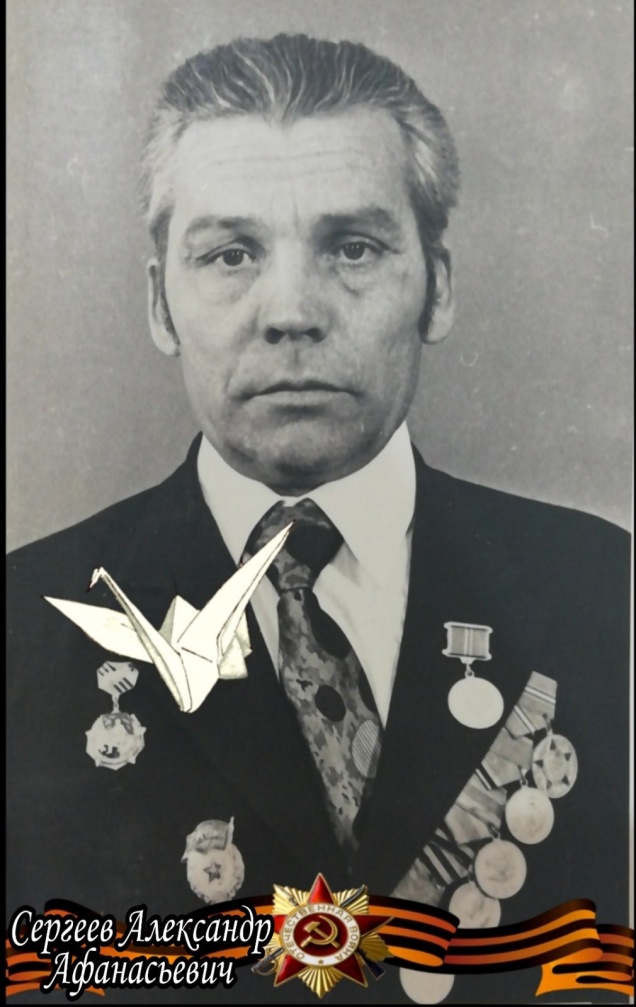 Спасибо за внимание…
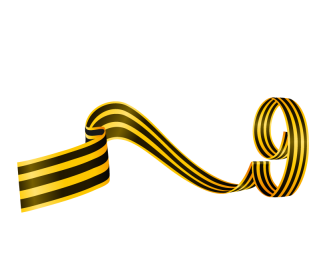